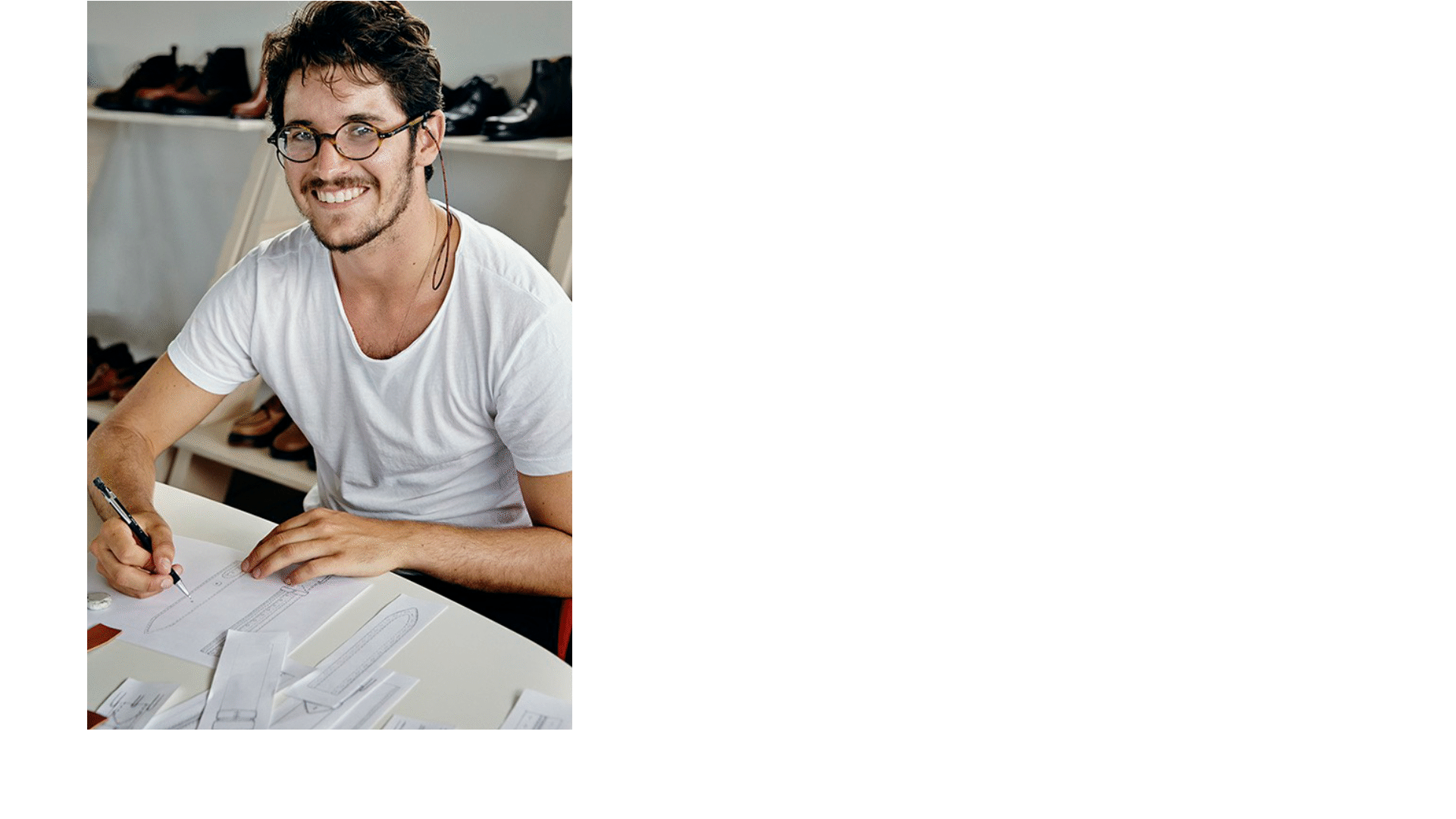 Ingresos Corporativos
2021
Indicador Rotación de ingresos
Bancolombia Panama
Banistmo
Bancolombia
Grupo Bancolombia
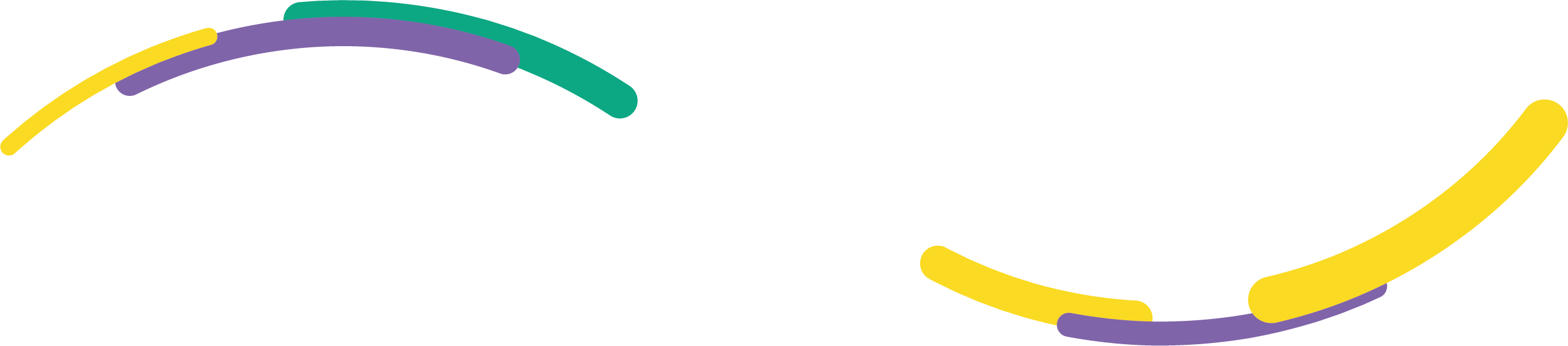 BAM
Banco Agrícola
Puerto Rico
35%
Distribución de ingresos por género
Bancolombia Panama
Bancolombia
Banistmo
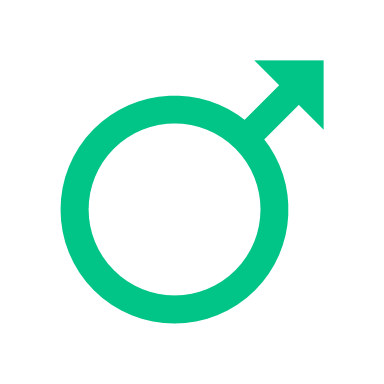 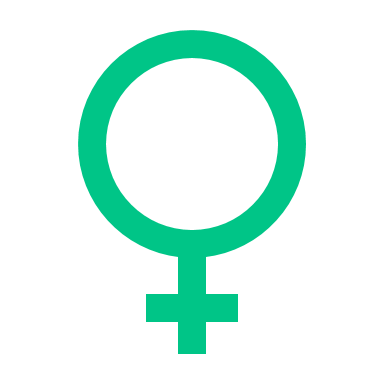 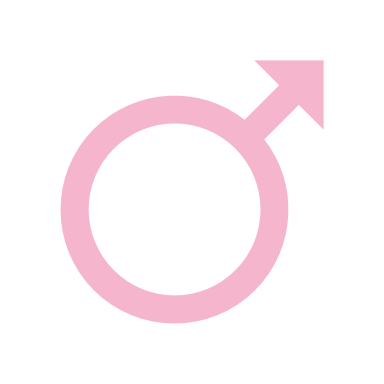 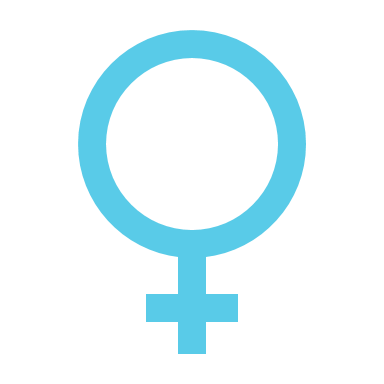 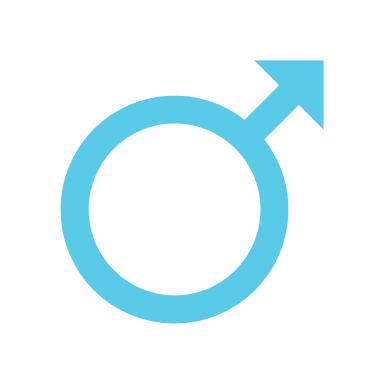 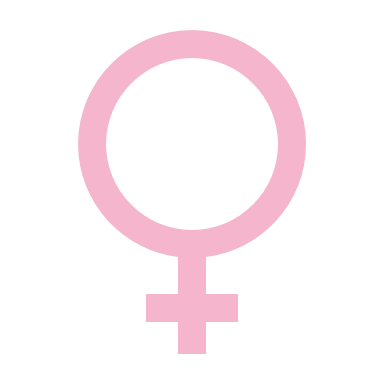 Grupo Bancolombia
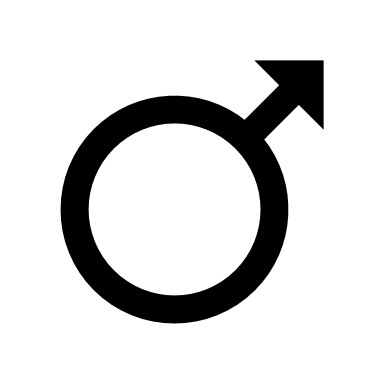 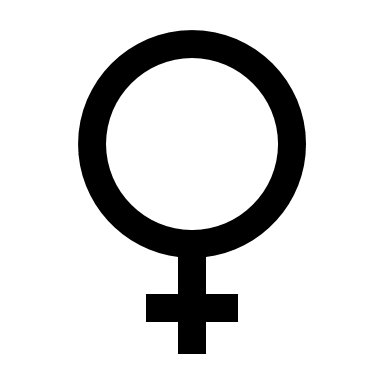 Puerto Rico
Banco Agrícola
BAM
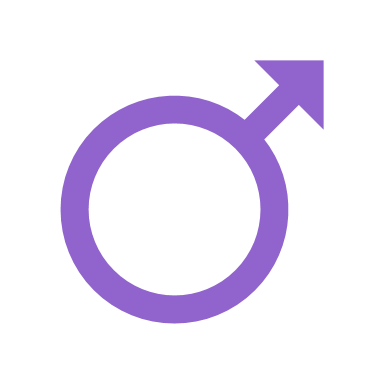 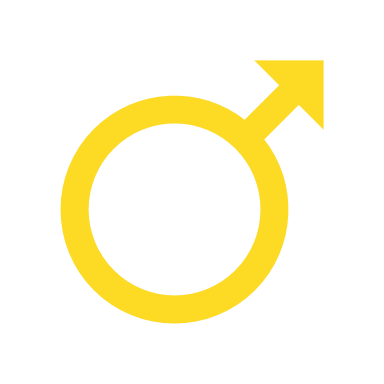 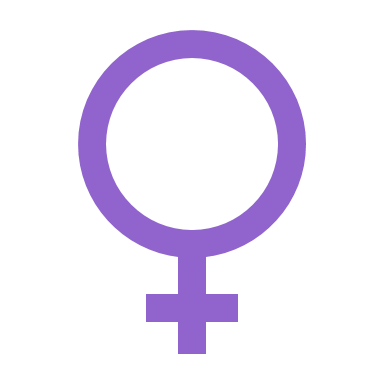 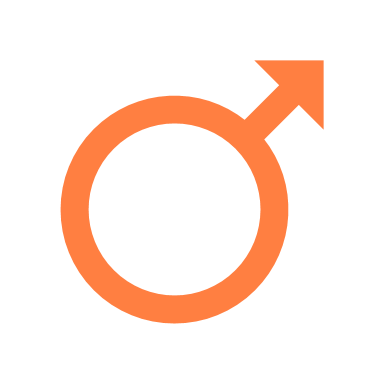 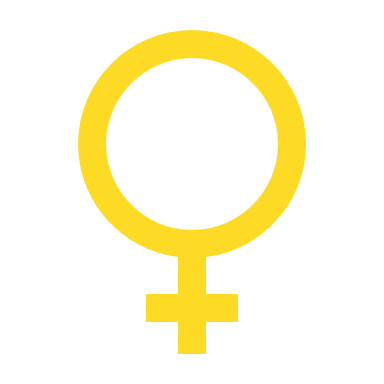 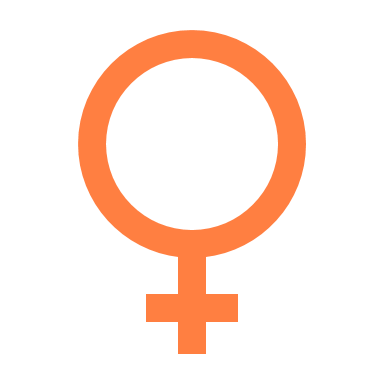 35%
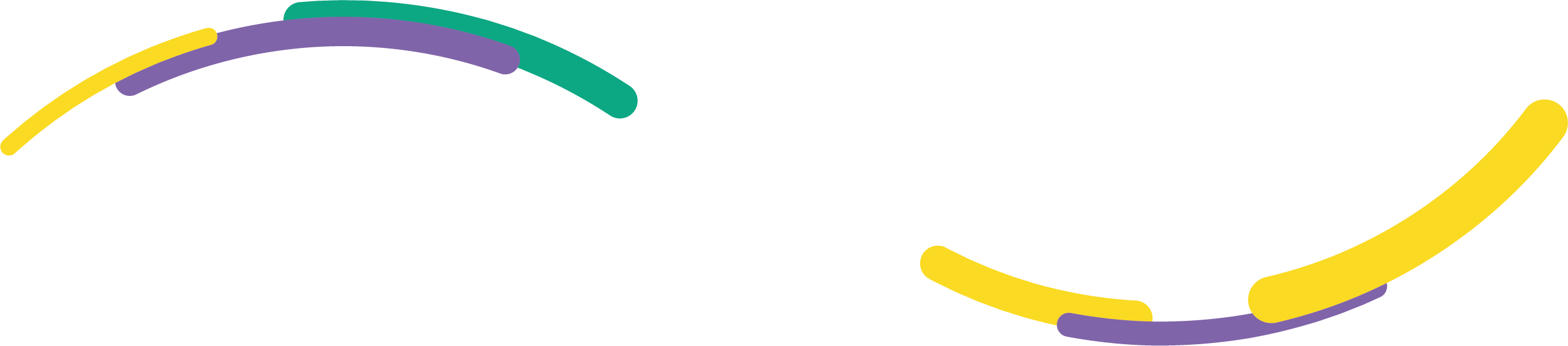 Rango de edad
De 30-50 años
Menos de 30 años
Más de 50 años
35%
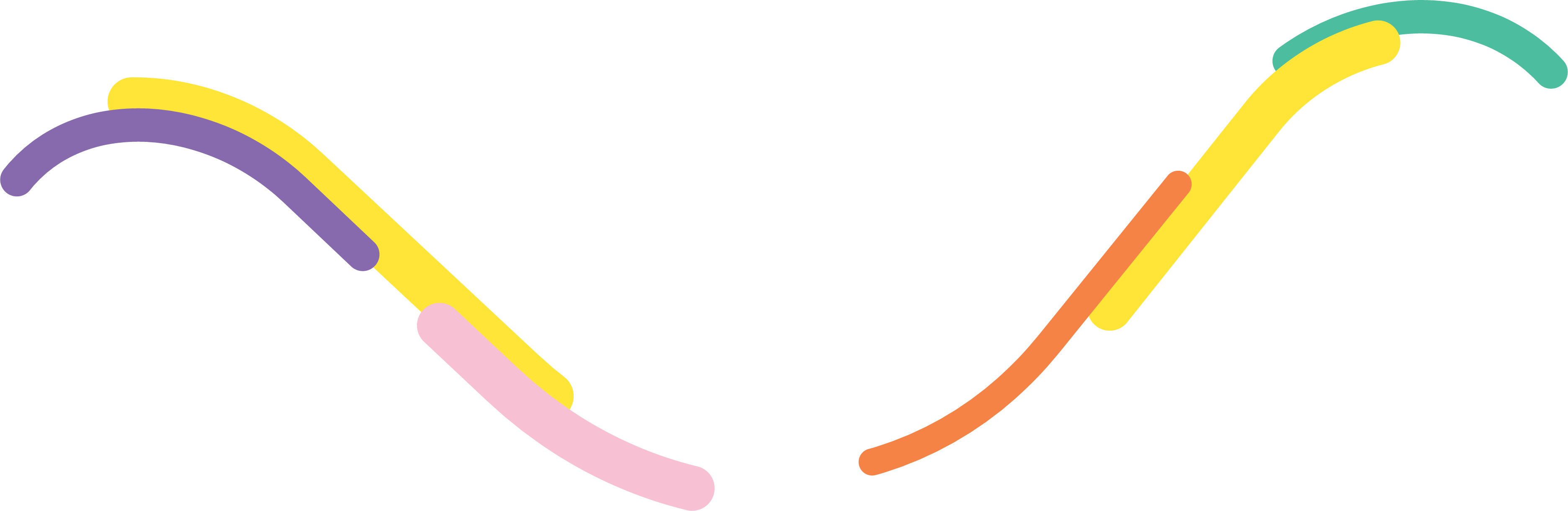 Nivel de cargo 2021
Grupo Bancolombia
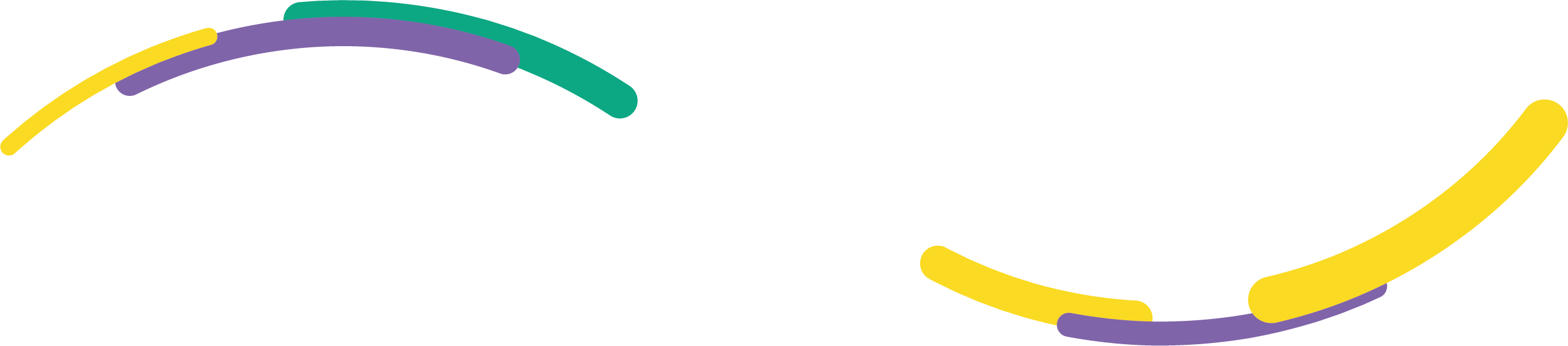 [Speaker Notes: FALTA CORREGIR Bancolombia panamá]